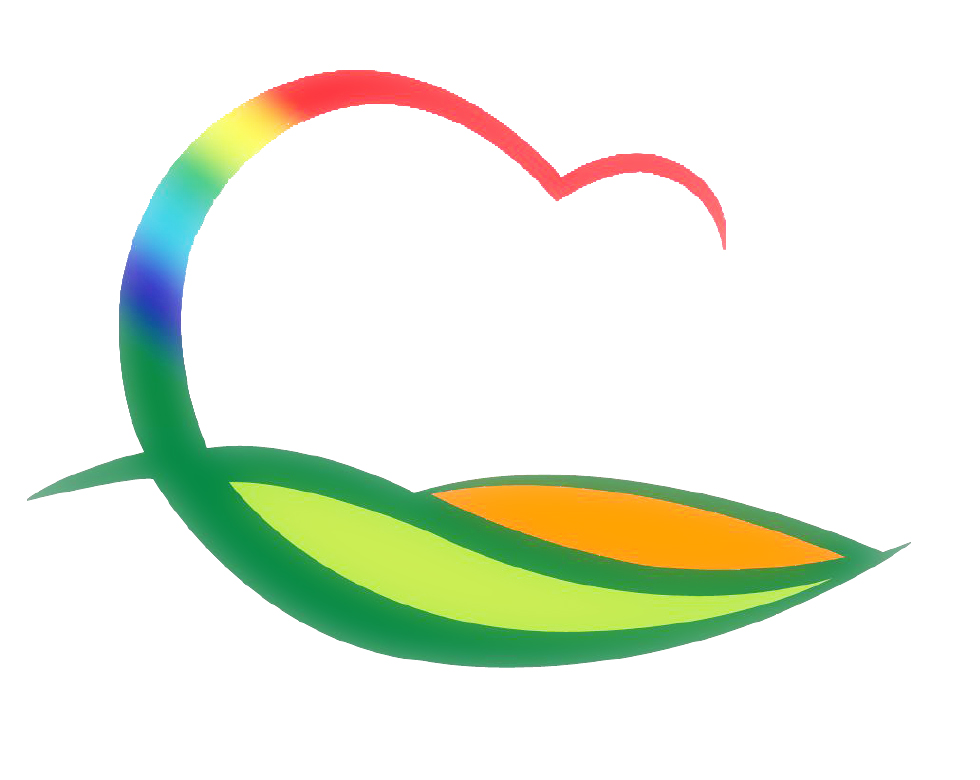 기획감사관
(2022. 6. 6. ~ 6. 12.)
3-1. 민선8기 인수지원 업무 추진
6. 7.(화) : 사무실 설치 완료
6. 8.(수) : 인수위원 위촉식 및 현판식
6. 9.(목) : 인수위 활동 개시
3-2. 2022년 2분기 지역균형발전사업 추진상황 점검
6. 9.(목) / 조강천 빙벽장 관광 명소화 사업 등 / 기획정책팀장 외 4명
3~4단계 추진 중인 사업의 추진상황 점검
3-3. 2022년 상반기 신속집행 추진상황 점검
6. 10.(금) / 전 부서 /  예산팀장 외 1명
소비투자 집행실적 및 전망, 대규모 투자사업 집중점검